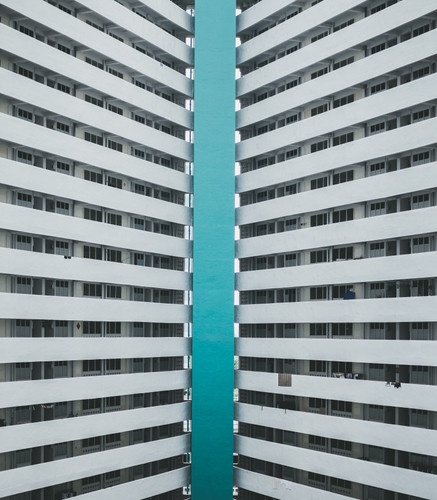 人教版高中数学必修二
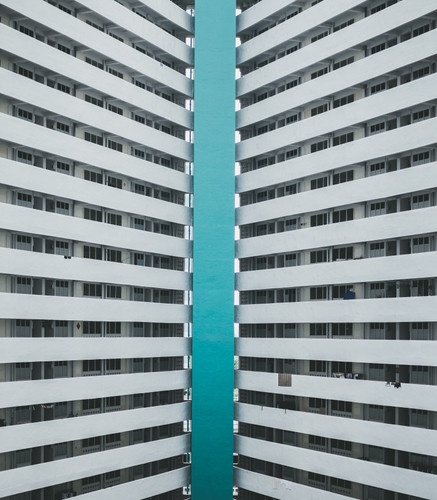 2.1.2空间中直线与平面的位置关系
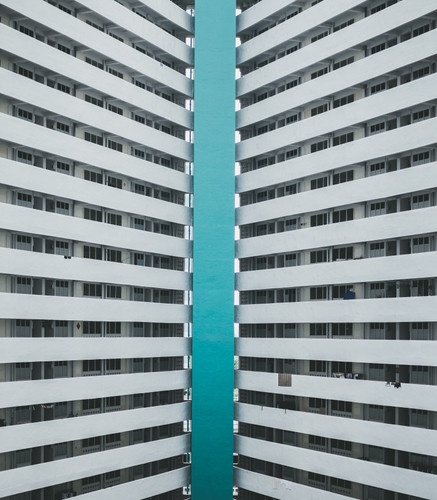 MENTAL HEALTH COUNSELING PPT
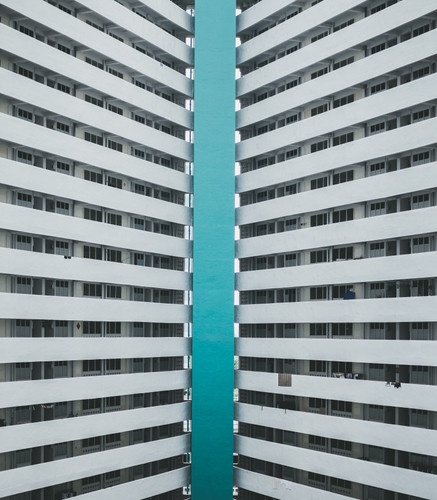 第2章 关系 点、直线、平面之间的位置关系
讲解人：xippt  时间：2020.6.1
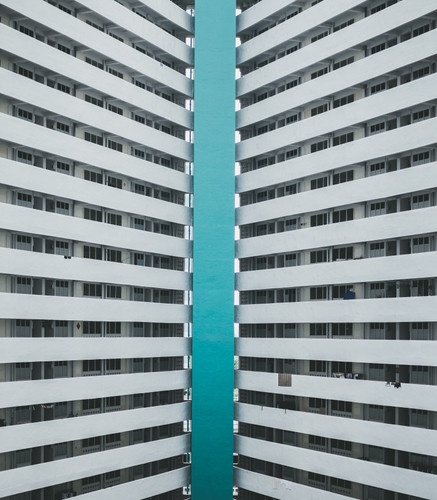 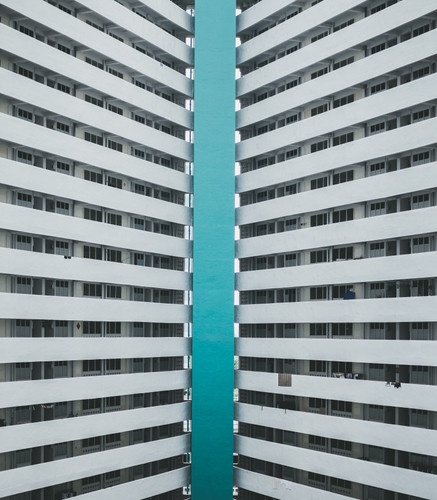 a
a
相交
平行
b
o
b
课前导入
同一平面内的两条直线有几种关系？
两直线有公共交点.
D1
C1
B1
A1
D
C
A
B
新知探究
既非平行
又非相交
新知探究
异面直线:
不同在   任何   一个平面内的两条直线叫做异面直线。
两直线异面的判别一 : 两条直线 既不相交、又不平行.
两直线异面的判别二 : 两条直线不同在任何一个平面内.
相交直线：同一平面内，有且只有一个公共点；
共面直线
                  平行直线：同一平面内，没有公共点；
异面直线：不同在任何一个平面内，没有公共点。
新知探究
空间中直线与直线之间的位置关系
空间两条直线的位置关系有且只有三种：
b
b
a
a
b
a
A
新知探究
2.异面直线的画法
说明: 画异面直线时 , 为了体现它们不共面的特点。常借助一个或两个平面来衬托.
如图：
(1)
(2)
(3)
新知探究
练习：如图：正方体的棱所在的直线中，与直线A1B异面的有哪些？
D1
C1
答案：
A1
B1
D1C1、C1C、CD、
D1D、AD、B1C1
D
C
A
B
A
D
H
F
（B）
（C）
G
E
新知探究
如图是一个正方体的展开图,如果将它还原为正方体, 那么 AB ,CD , EF , GH 这四条线段所在直线是异面直线的有         对?
3
C
A
G
D
B
H
E
F
直线EF和直线HG
直线AB和直线HG
直线AB和直线CD
新知探究
空间两直线平行的判定公理
公理4 平行于同一条直线的两直线互相 平行.
若 a//b，c//b
则 a//c.
b
a
c
平行具有传递性，在平面、空间这个性质都适用.
A
∴EH ∥BD且EH = BD
同理，FG ∥BD且FG = BD
H
E
G
B
C
F
新知探究
例：如图，空间四边行ABCD中，E，F，G，H分别是AB，BC，CD，DA的中点.求证：四边形EFGH是平行四边形.
证明：
连结BD
∵ EH是△ABD的中位线
D
∴EH ∥FG且EH =FG
∴EFGH是一个平行四边形
立体问题平面化是解立体几何时最主要、最常用的一种方法。
变式：如果再加上条件AC=BD，那么四边形EFGH是什么图形？
新知探究
新知探究
定理空间中如果两个角的两边分别平行，那么这两个角相等或互补.
互补
新知探究
夹角
在平面内两直线相交成四个角，不大于90°的角成为夹角.
a
b
夹角刻画了一条直线对另一条直线的倾斜程度，异面直线通过异面直线所称的角来刻画.
新知探究
异面直线所成角的定义：
直线a,b是异面直线,经过空间任意一点O,分别引直线a1∥a,b1∥b,把直线a1和b1所成的锐角(或直角)叫做异面直线a和b所成的角.
平移法
异面直线a和b所成的角的范围：
新知探究
异面直线所成的角
如果两条异面直线所成的角为直角，就说两条直线互相垂直，记作a⊥b.
新知探究
（1）在长方体 ABCD-A'B'C'D'中，有没有两条棱所在的直线是相互垂直的异面直线？
有，如AB和CC’，AB和DD’.
相交直线的垂直
垂直分为两种：
异面直线的垂直
新知探究
（2）如果两条平行直线中的一条与某一条直线垂直，那么另一条直线是否也与这条直线垂直？
垂直
H
G
O
E
F
D
C
A
B
新知探究
正方体ABCD-EFGH中,O为侧面ADHE的中心，求
        (1)BE与CG所成的角？ 
        (2)FO与BD所成的角？  
        (3)哪些棱所在的直线与直线EA垂直？
例1
45度
∠HFO=30度
AB、BC、CD、DA、
EF、FG、GH、HE
B1
C1
A1
D1
D
C
O
A
B
新知探究
例2：正方体ABCD- A1B1C1D1中,AC、BD交于O,则OB1与A1C1所成的角的度数为
900
新知探究
例3：判断下列命题是否正确
（×）
（×）
A
F
B
D
E
C
新知探究
例3、在正四面体ABCD（四个面是全等的等边三角形的几何体）中，已知E是棱BC的中点，求异面直线AE与BD所成角的余弦植。
D1
C1
A1
B1
C
D
A
B
新知探究
2、在正方体AC1中，求异面直线A1B和B1C所成的角
A1B和B1C所成的角为60°
8
和A1B成角为60°的面对角线共有       条。
D1
C1
B1
A1
D
N
C
A
M
B
新知探究
例4：已知正方体的棱长为a , M为AB的中点,N 为 BB1的中点，求 A1M 与 C1 N 所成角的余弦值.
解：
如图，取AB的中点E, 连BE, 有BE∥ A1M
取CC1的中点G，连BG. 有BG∥ C1N
在△EBG 中
则∠EBG即为所求角.
E
F
BG=BE=      a,， EG =       a
G
cos∠EBG=2/5
由余弦定理，
还有其他定角的方法吗？
想一想：
取EB1的中点F，连NF,有BE∥NF
则∠FNC为所求角.
小结
1、求异面直线所成的角是把空间角转化为平面角，体现了化归的数学思想.
定角
求角
化归的一般步骤是：
（1）平移法（常用方法）
（2）补形法
定角一般方法有：
2、用余弦定理求异面直线所成角时，要注意角的范围：
（1） 当   cosθ ＞ 0   时，所成角为 θ
（2） 当  cosθ ＜  0   时，所成角为π－ θ
（3） 当  cosθ  =   0   时，所成角为
90o
3、当异面直线垂直时，还可应用线面垂直的有关知识解决.
版权声明
感谢您下载xippt平台上提供的PPT作品，为了您和xippt以及原创作者的利益，请勿复制、传播、销售，否则将承担法律责任！xippt将对作品进行维权，按照传播下载次数进行十倍的索取赔偿！
  1. 在xippt出售的PPT模板是免版税类(RF:
Royalty-Free)正版受《中国人民共和国著作法》和《世界版权公约》的保护，作品的所有权、版权和著作权归xippt所有,您下载的是PPT模板素材的使用权。
  2. 不得将xippt的PPT模板、PPT素材，本身用于再出售,或者出租、出借、转让、分销、发布或者作为礼物供他人使用，不得转授权、出卖、转让本协议或者本协议中的权利。
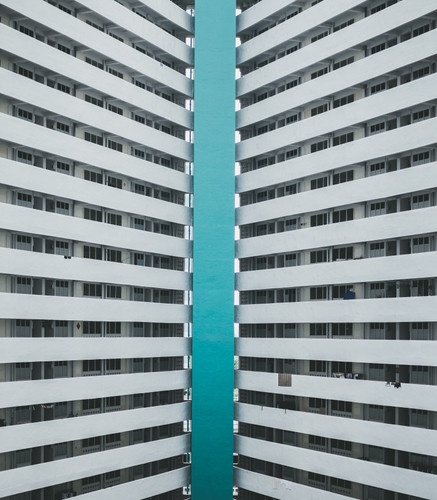 人教版高中数学必修二
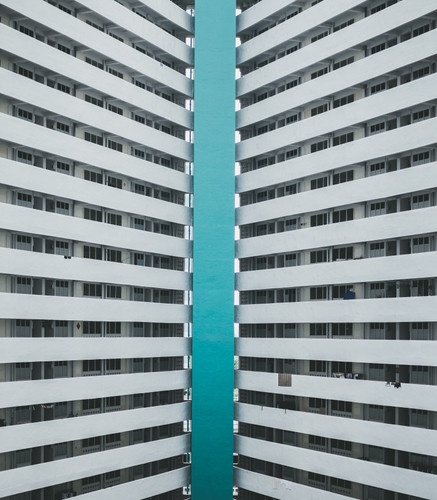 感谢你的聆听
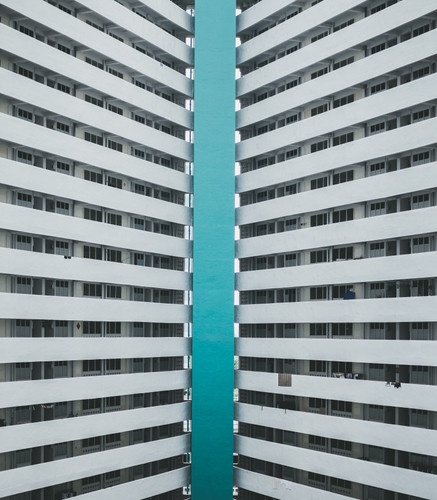 MENTAL HEALTH COUNSELING PPT
第2章 关系 点、直线、平面之间的位置关系
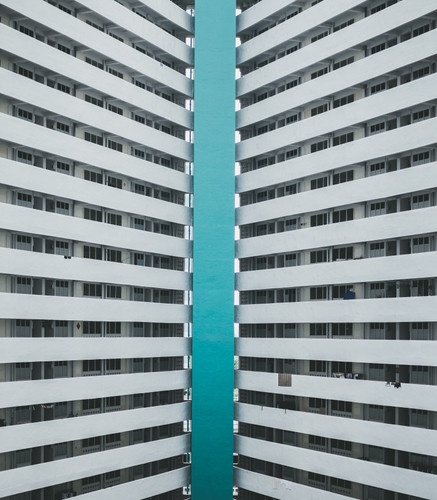 讲解人：xippt  时间：2020.6.1
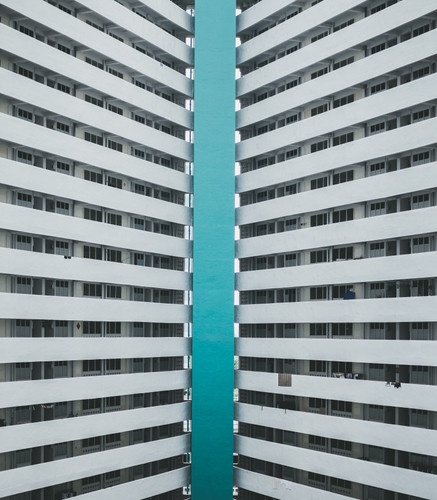 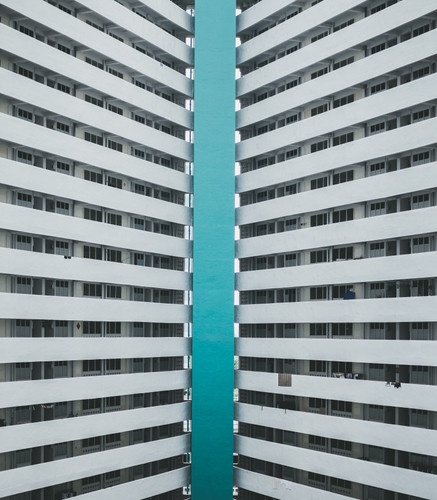